Cvičení č. 7
Z4107 Vybrané kapitoly městského a regionálního plánování

16. 11. 2017
FG3V
Strategické plánování
Co to je?

K čemu je?

Kdo ho využívá?

Je povinné?
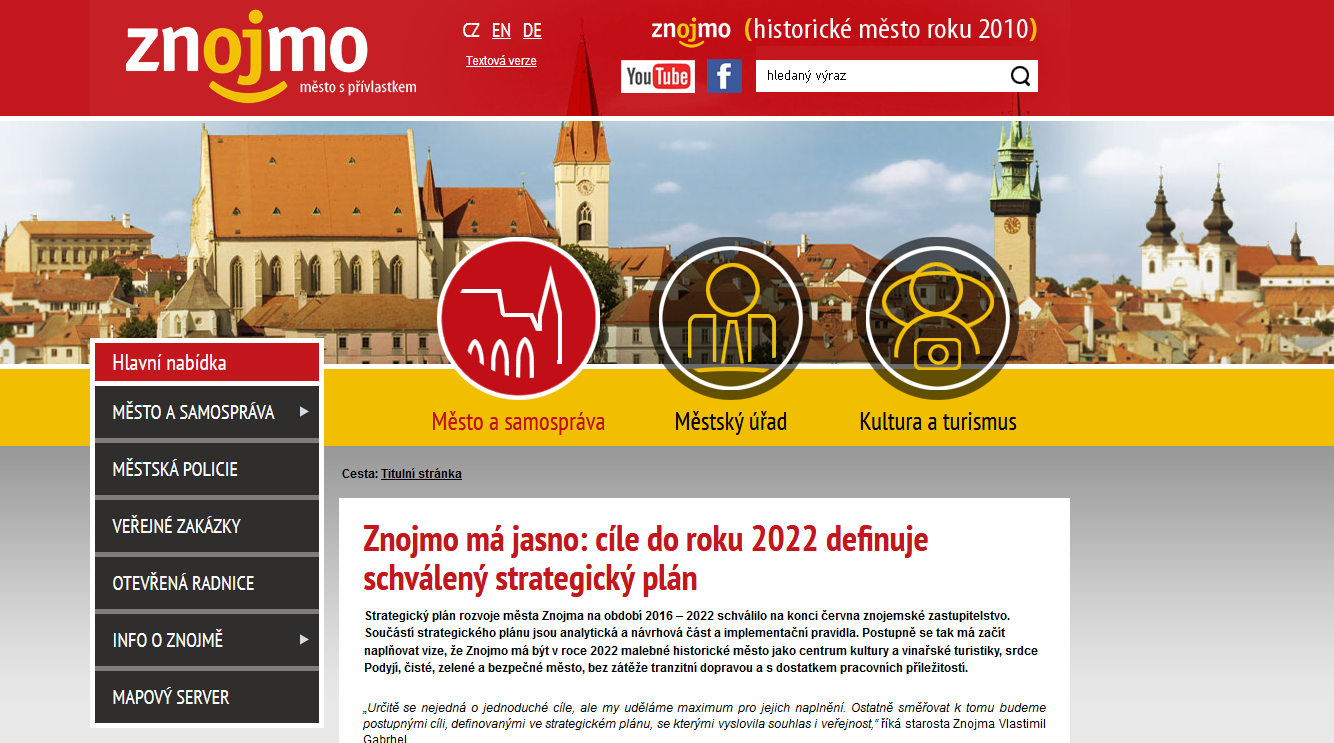 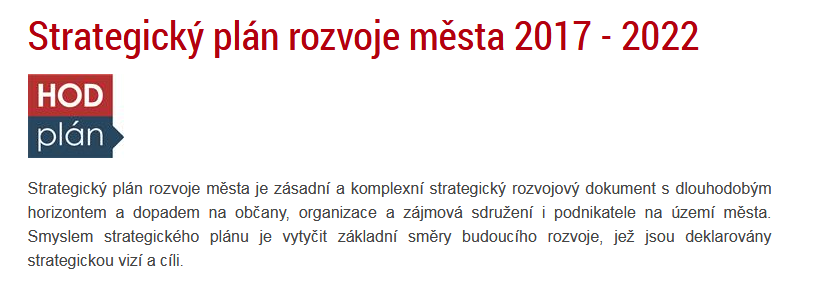 Brno 2050
Zadání cvičení
Projdete si brožuru obsahující strategické cíle připravovaného strategického plánu Brna (viz studijní materiály)
V dokumentu se zaměříte se na jednotlivé hodnoty. U těch se budete soustředit na cíle a indikátory
Vyberete takové případy, kdy rozhodně není indikátor validní k danému cíli, tzn., že neměří to, co je stanoveno v cíli
Zdůvodněte proč
52
Zadání cvičení
Rozsah 1-2 A4
Alespoň 6 cílů a k nim 6 indikátorů?
Lze brát jednotlivé cíle i z vícero oddílů (životní prostředí, mobilita atd.)


Odevzdat do 23. 11.
Dotazy?
Díky za pozornost
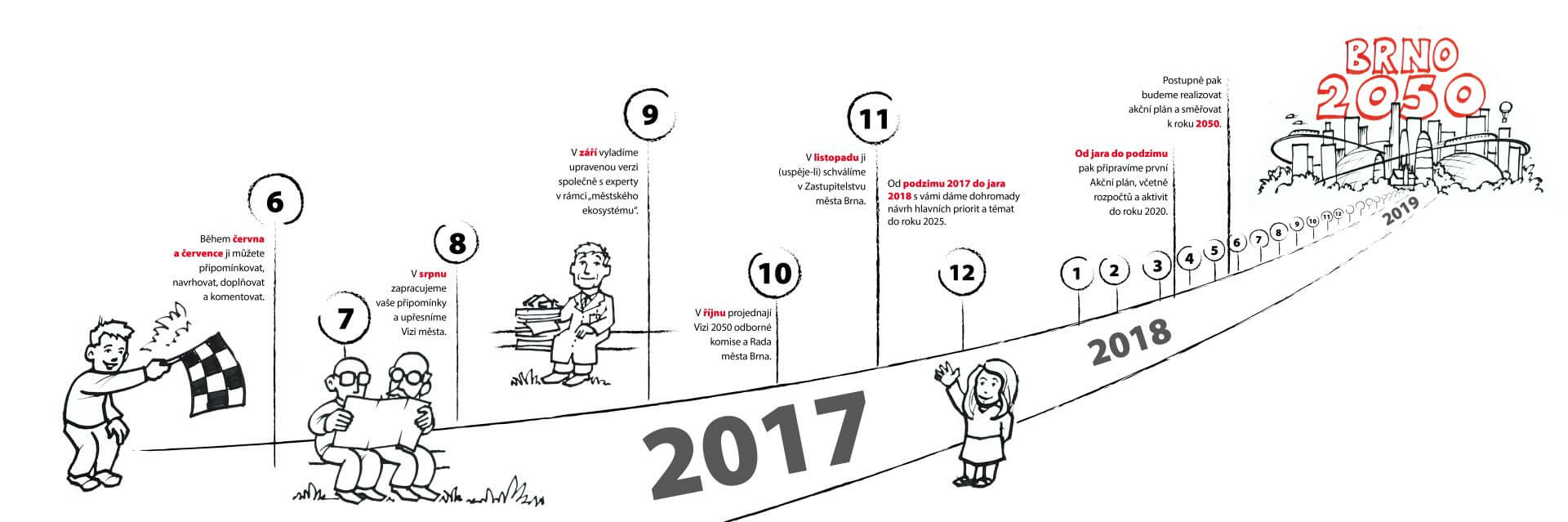 Zdroje
http://brno2050.cz/wp-content/uploads/2017/06/leporelo_brno2050.jpg
http://hodonin.eu/strategicky-plan-2017-2022/ds-50093/p1=82944&p3=0,+0
http://www.znojmocity.cz/znojmo-ma-jasno-cile-do-roku-2022-definuje-schvaleny-strategicky-plan/d-45202 
http://brno2050.cz/archiv/wp-content/themes/brno2050/img/front-page.jpg